Title of the document
1
Gestion y diseño de entornos complejos en cloud e integración con entornos híbridos
Introducción
20/05/2025
Title of the document
Seite 2
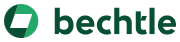 En la era digital actual, las organizaciones privadas y publicas buscan soluciones tecnológicas que les permitan ser más ágiles, escalables y seguras. 

La gestión y diseño de entornos complejos en la nube, junto con la integración con entornos híbridos, se ha convertido en una estrategia clave para alcanzar estos objetivos.​
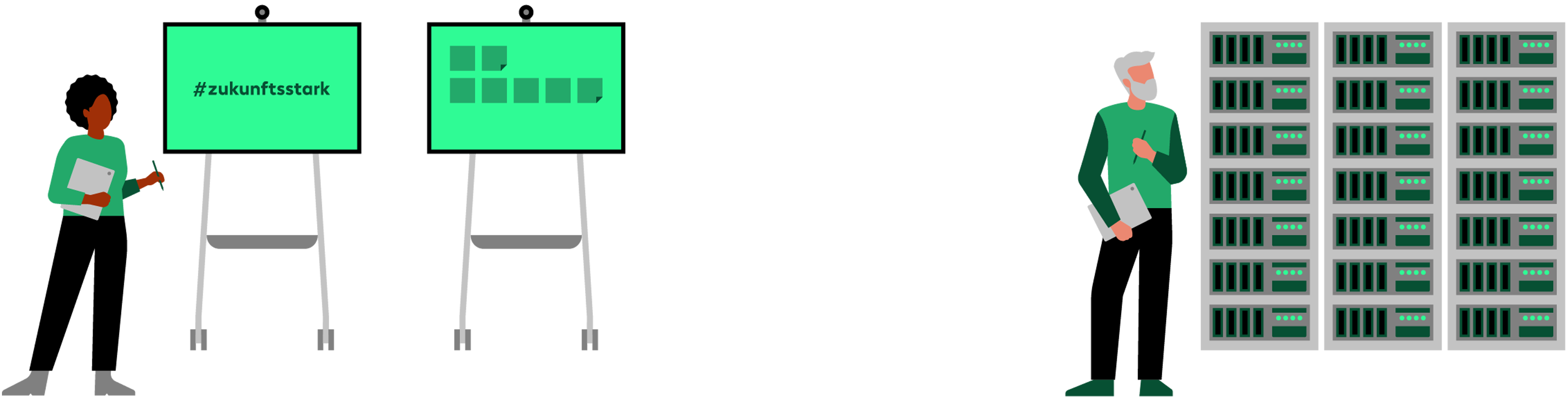 20/05/2025
Title of the document
Seite 3
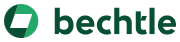 Retos
Beneficios nube
Complejidad: La gestión de múltiples servicios y recursos puede ser complicada.​
Seguridad: Garantizar la protección de datos y cumplimiento normativo.​
Costes: Controlar el gasto y evitar sobrecostos.​
Integración: Asegurar la compatibilidad con sistemas existentes.​
 Gobernanza: Implementar políticas y controles adecuados.
.​
Escalabilidad: Permite ajustar los recursos según la demanda.​
Flexibilidad: Facilita la implementación de nuevas aplicaciones y servicios.​
Reducción de costes: Optimiza el uso de recursos y reduce gastos operativos.​
Seguridad: Ofrece mecanismos avanzados de protección de datos.​
Innovación: Acelera la adopción de nuevas tecnologías.​
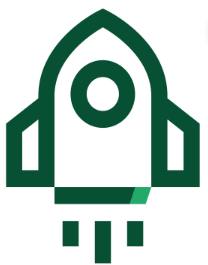 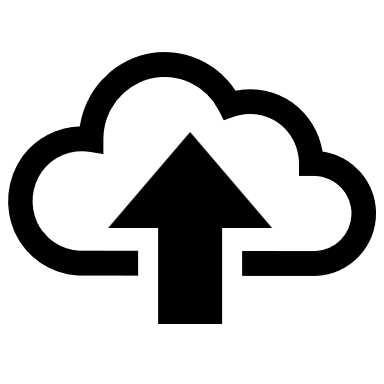 Arquitectura Cloud
20/05/2025
Title of the document
Seite 4
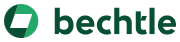 La arquitectura cloud se basa en la provisión de recursos como servicio, 
incluyendo:​
	 IaaS (Infraestructura como Servicio): Máquinas virtuales, redes, 	almacenamiento.​
	PaaS (Plataforma como Servicio): Entornos de desarrollo y despliegue.​
	SaaS (Software como Servicio): Aplicaciones y servicios accesibles vía 	web.​ 
 	FaaS (Función como Servicio):Ejecucion de funciones en respuesta a 	eventos 
​
20/05/2025
Title of the document
Seite 5
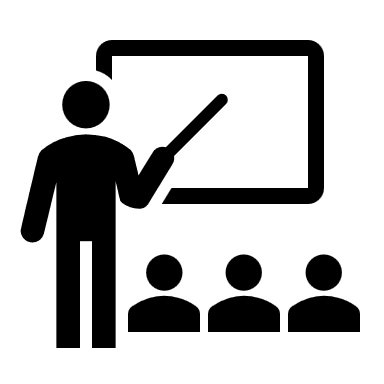 Buenas practicas
Planificacion
Definir objetivos y estrategias claras
Seguridad
Implementar medidas de protección de datos
Monitorizacion
Formacion
Supervisar el rendimiento y uso de recursos.​
Capacitar al personal en gestión de entornos cloud.​
6
Transformando la infraestructura universitaria: gestión de entornos cloud e integración híbrida
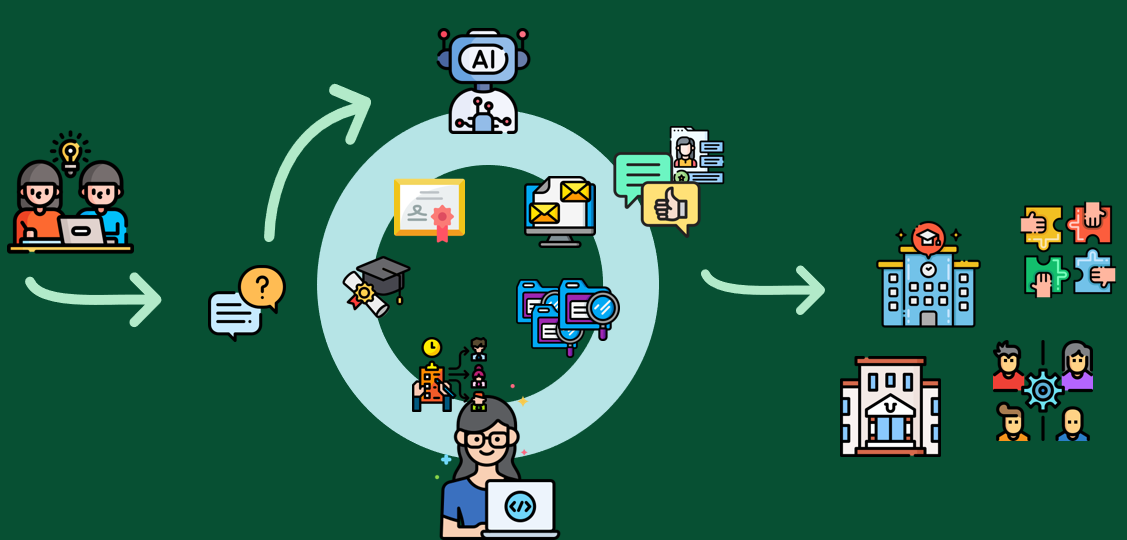 20/05/2025
Title of the document
20/05/2025
6
[Speaker Notes: ---
Esta diapositiva hace referencia a información del siguiente archivo: https://bechtle365-my.sharepoint.com/personal/alberto_blazquez_bechtle_com/_layouts/15/Doc.aspx?sourcedoc=%7BE2B4A8D2-3667-4128-B5FE-248733424130%7D&file=rediris%20ppt%20presentaci%C3%B3n.docx&action=default&mobileredirect=true&DefaultItemOpen=1

Resultados del Proyecto]
Title of the document
7
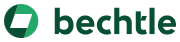 Suministro de computación en la nube para el desarrollo de proyectos interuniveristarios
Objetivos Principales :

Proporcionar una infraestructura escalable, fiable y segura . 
Adaptación a las necesidades específicas de cada institución 
Garantizar el óptimo funcionamiento con servicios profesionales relacionados . 
Diseñar e implementar una infraestructura cloud escalable, fiable y segura en Microsoft Azure, adaptada a las necesidades específicas de las universidades
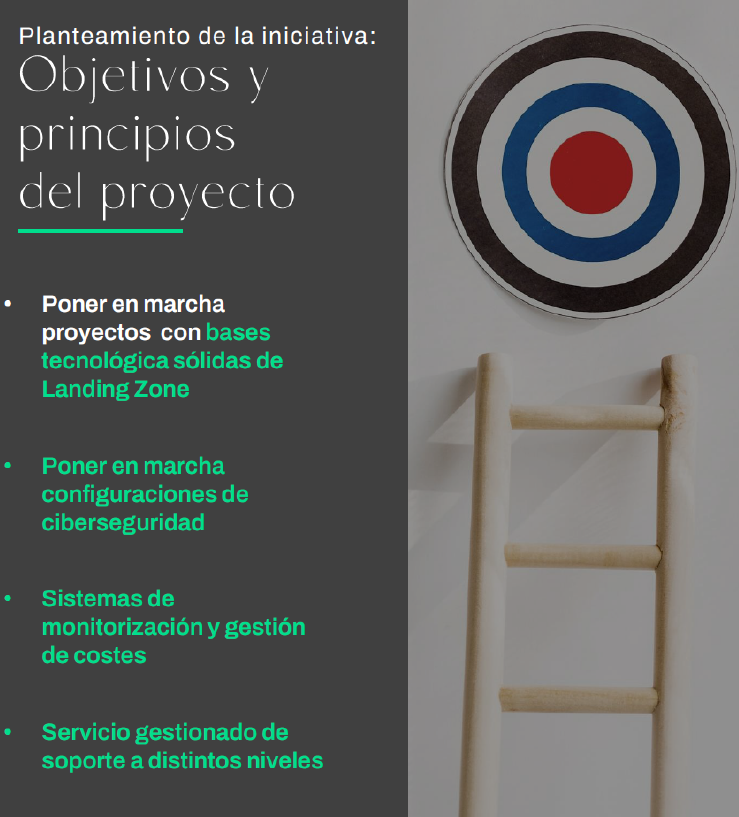 20/05/2025
[Speaker Notes: ---
Esta diapositiva hace referencia a información del siguiente archivo: https://bechtle365-my.sharepoint.com/personal/alberto_blazquez_bechtle_com/_layouts/15/Doc.aspx?sourcedoc=%7BE2B4A8D2-3667-4128-B5FE-248733424130%7D&file=rediris%20ppt%20presentaci%C3%B3n.docx&action=default&mobileredirect=true&DefaultItemOpen=1

Diapositiva 7: Resultados y Beneficios
Resultados del Proyecto
Infraestructura cloud       adaptada a las necesidades de las universidades [1].
Mayor disponibilidad y       aprovechamiento de recursos [1].
Reducción de la       complejidad de gestión y optimización de la infraestructura [1].]
Title of the document
8
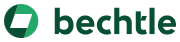 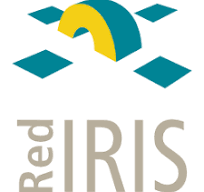 Objetivos Principales :
1. Enfoque integral y personalizado 
  La solución no es genérica, sino que se adapta a los requisitos técnicos y organizativos de cada universidad. 
  Se basa en una arquitectura de referencia (Azure Landing Zone) ajustada al contexto RedIRIS. 
2. Escalabilidad y modularidad 
 Permite desplegar la infraestructura por fases y escalarla según el crecimiento de los proyectos. 
 Soporta la ejecución concurrente de múltiples iniciativas ( diferentes proyectos en 6 meses)  
3. Soporte técnico especializado . Nivel 1 y 2 
4. Agilidad en la ejecución 
   Se prioriza la disponibilidad temprana de los entornos para que los equipos puedan comenzar a trabajar cuanto antes  
   Se contempla la posibilidad de aplicar metodologías propias de RedIRIS, con transferencia de conocimiento incluida  
5. La solución incorpora buenas prácticas de gobernanza, seguridad y cumplimiento normativo. 
   Se garantiza la trazabilidad y documentación de todo el proceso.
20/05/2025
[Speaker Notes: ---
Esta diapositiva hace referencia a información del siguiente archivo: https://bechtle365-my.sharepoint.com/personal/alberto_blazquez_bechtle_com/_layouts/15/Doc.aspx?sourcedoc=%7BE2B4A8D2-3667-4128-B5FE-248733424130%7D&file=rediris%20ppt%20presentaci%C3%B3n.docx&action=default&mobileredirect=true&DefaultItemOpen=1

Diapositiva 7: Resultados y Beneficios
Resultados del Proyecto
Infraestructura cloud       adaptada a las necesidades de las universidades [1].
Mayor disponibilidad y       aprovechamiento de recursos [1].
Reducción de la       complejidad de gestión y optimización de la infraestructura [1].]
Title of the document
9
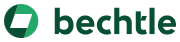 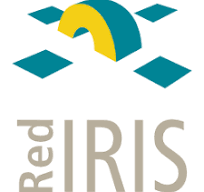 Recursos de Azure utilizados en el proyecto 

Azure Landing Zone 

Se utilizó un diseño de referencia estándar de Landing Zone, 
Esta base permitió reducir tiempos, costes y riesgos en la 
 implementación . 

2. Topologías de despliegue 

Tipo A – Solución unificada: 
Un único tenant con acceso compartido para varias universidades. 
Recursos críticos como almacenamiento o bases de datos pueden ser compartidos. 
Gestión centralizada de la solución y gobernanza común . 

Tipo B – Solución aislada por universidad: 
Despliegue en tenants individuales Suscripciones asociadas al Entra ID de cada universidad. 
Mayor independencia operativa para cada institución .
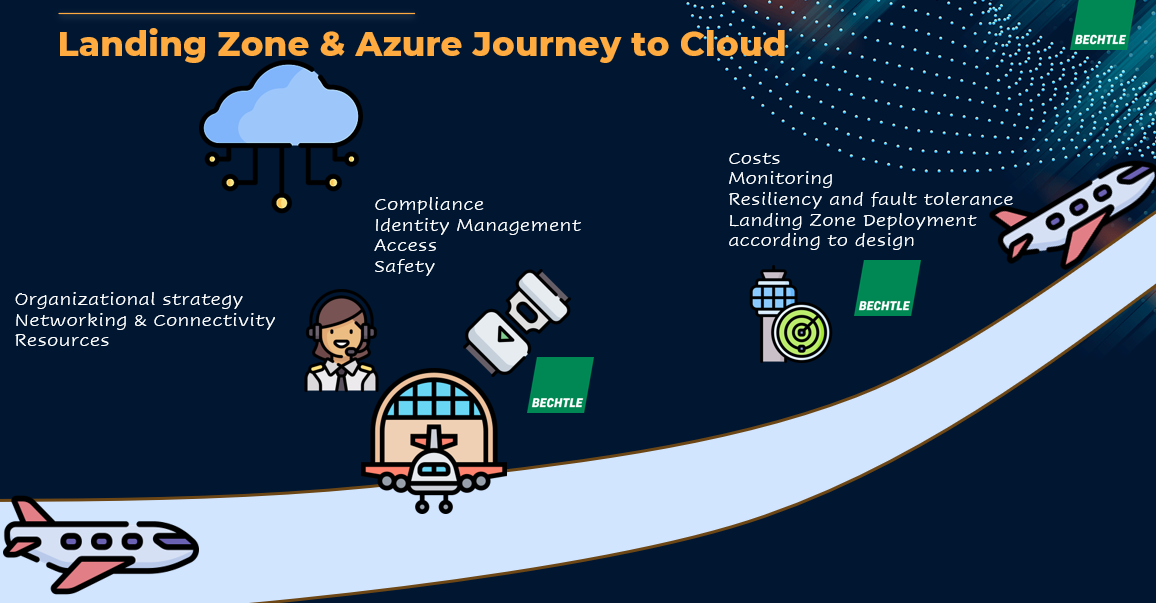 20/05/2025
[Speaker Notes: ---
Esta diapositiva hace referencia a información del siguiente archivo: https://bechtle365-my.sharepoint.com/personal/alberto_blazquez_bechtle_com/_layouts/15/Doc.aspx?sourcedoc=%7BE2B4A8D2-3667-4128-B5FE-248733424130%7D&file=rediris%20ppt%20presentaci%C3%B3n.docx&action=default&mobileredirect=true&DefaultItemOpen=1

Diapositiva 7: Resultados y Beneficios
Resultados del Proyecto
Infraestructura cloud       adaptada a las necesidades de las universidades [1].
Mayor disponibilidad y       aprovechamiento de recursos [1].
Reducción de la       complejidad de gestión y optimización de la infraestructura [1].]
Title of the document
10
3. Recursos técnicos específicos :
Máquinas virtuales (VMs): Para entornos de desarrollo, pruebas y producción. 
Redes virtuales (VNet): Para segmentación y seguridad del tráfico interno. 
Azure Storage: Para almacenamiento de datos estructurados y no estructurados. 
Azure SQL Database: Para bases de datos relacionales compartidas o dedicadas. 
Azure Monitor y Log Analytics: Para supervisión, alertas y análisis de rendimiento. 
Azure Backup: Para copias de seguridad automatizadas y recuperación ante desastres . 
Azure Policy y Azure Defender: Para cumplimiento normativo y seguridad avanzada . 

4. Integración con entornos híbridos : 
Se contempló la posibilidad de integrar recursos locales con la nube mediante conectividad segura (VPN, ExpressRoute). 
Se facilitaron mecanismos para federar identidades y sincronizar directorios con Azure Active Directory (Entra ID) 
5. Gestión y operación :
Monitorización continua. Gestión de incidencias. Informes de uso y costes. Cumplimiento y seguridad. 
Documentación y soporte técnico .
20/05/2025
[Speaker Notes: ---
Esta diapositiva hace referencia a información del siguiente archivo: https://bechtle365-my.sharepoint.com/personal/alberto_blazquez_bechtle_com/_layouts/15/Doc.aspx?sourcedoc=%7BE2B4A8D2-3667-4128-B5FE-248733424130%7D&file=rediris%20ppt%20presentaci%C3%B3n.docx&action=default&mobileredirect=true&DefaultItemOpen=1

Diapositiva 7: Resultados y Beneficios
Resultados del Proyecto
Infraestructura cloud       adaptada a las necesidades de las universidades [1].
Mayor disponibilidad y       aprovechamiento de recursos [1].
Reducción de la       complejidad de gestión y optimización de la infraestructura [1].]
Title of the document
11
Diseño Landing zone
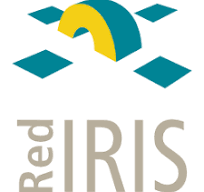 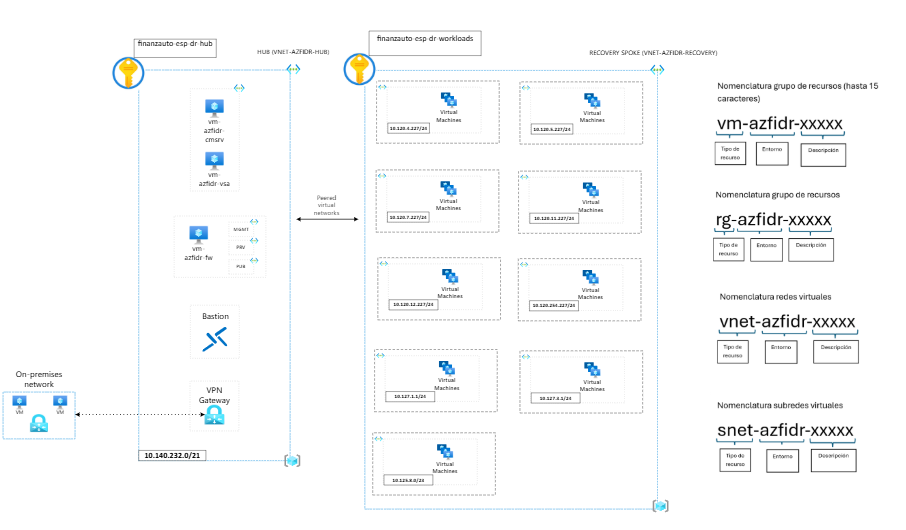 20/05/2025
[Speaker Notes: ---
Esta diapositiva hace referencia a información del siguiente archivo: https://bechtle365-my.sharepoint.com/personal/alberto_blazquez_bechtle_com/_layouts/15/Doc.aspx?sourcedoc=%7BE2B4A8D2-3667-4128-B5FE-248733424130%7D&file=rediris%20ppt%20presentaci%C3%B3n.docx&action=default&mobileredirect=true&DefaultItemOpen=1

Diapositiva 7: Resultados y Beneficios
Resultados del Proyecto
Infraestructura cloud       adaptada a las necesidades de las universidades [1].
Mayor disponibilidad y       aprovechamiento de recursos [1].
Reducción de la       complejidad de gestión y optimización de la infraestructura [1].]
Title of the document
12
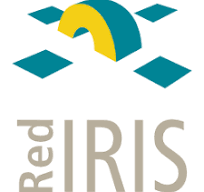 Spokes independientes y Spoke único
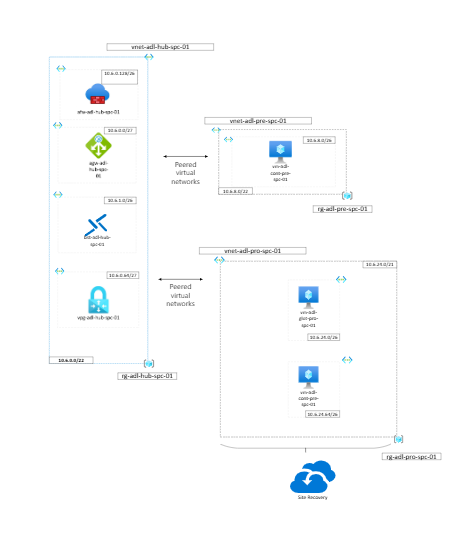 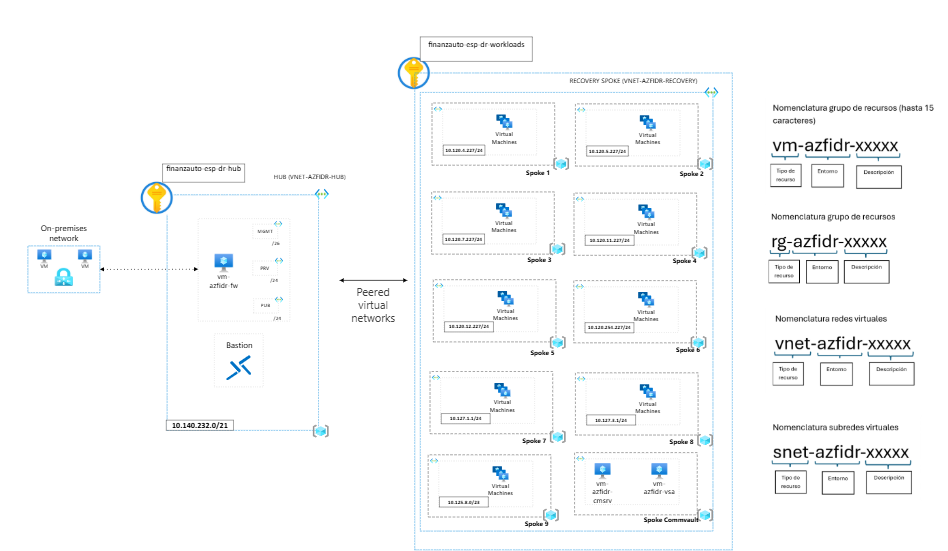 20/05/2025
[Speaker Notes: ---
Esta diapositiva hace referencia a información del siguiente archivo: https://bechtle365-my.sharepoint.com/personal/alberto_blazquez_bechtle_com/_layouts/15/Doc.aspx?sourcedoc=%7BE2B4A8D2-3667-4128-B5FE-248733424130%7D&file=rediris%20ppt%20presentaci%C3%B3n.docx&action=default&mobileredirect=true&DefaultItemOpen=1

Diapositiva 7: Resultados y Beneficios
Resultados del Proyecto
Infraestructura cloud       adaptada a las necesidades de las universidades [1].
Mayor disponibilidad y       aprovechamiento de recursos [1].
Reducción de la       complejidad de gestión y optimización de la infraestructura [1].]
Title of the document
13
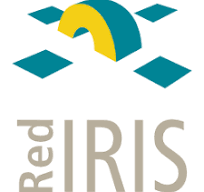 Acuerdo Ocre Feb 2025-31 Jul 2030Open Clouds for Research Environments (OCRE).
RedIRIS - El Acuerdo Marco OCRE 2024 comienza oficialmente - Impulsando la Investigación y Educación en Europa con una amplia oferta de servicios en la nube

“Permite a miles de instituciones de Investigación y Educación y entidades públicas en 39 países adquirir servicios en la nube innovadores de manera sencilla y rentable, con pleno cumplimiento de las distintas disposiciones legales aplicables a estos servicios.”

https://www.rediris.es/anuncios/2025/20250203_0.html
20/05/2025
[Speaker Notes: ---
Esta diapositiva hace referencia a información del siguiente archivo: https://bechtle365-my.sharepoint.com/personal/alberto_blazquez_bechtle_com/_layouts/15/Doc.aspx?sourcedoc=%7BE2B4A8D2-3667-4128-B5FE-248733424130%7D&file=rediris%20ppt%20presentaci%C3%B3n.docx&action=default&mobileredirect=true&DefaultItemOpen=1

Diapositiva 7: Resultados y Beneficios
Resultados del Proyecto
Infraestructura cloud       adaptada a las necesidades de las universidades [1].
Mayor disponibilidad y       aprovechamiento de recursos [1].
Reducción de la       complejidad de gestión y optimización de la infraestructura [1].]